Campus: Log-in with Institutional Email Domain
Guide for first log-in
Step 2a
Log in via new MyKarger account
Step 1
Go to Campus
Step 3
Access courses
Step 2b
Log in via existing MyKarger account
Go to www.karger.com/campus and click ‘buy bundle’
Step 1
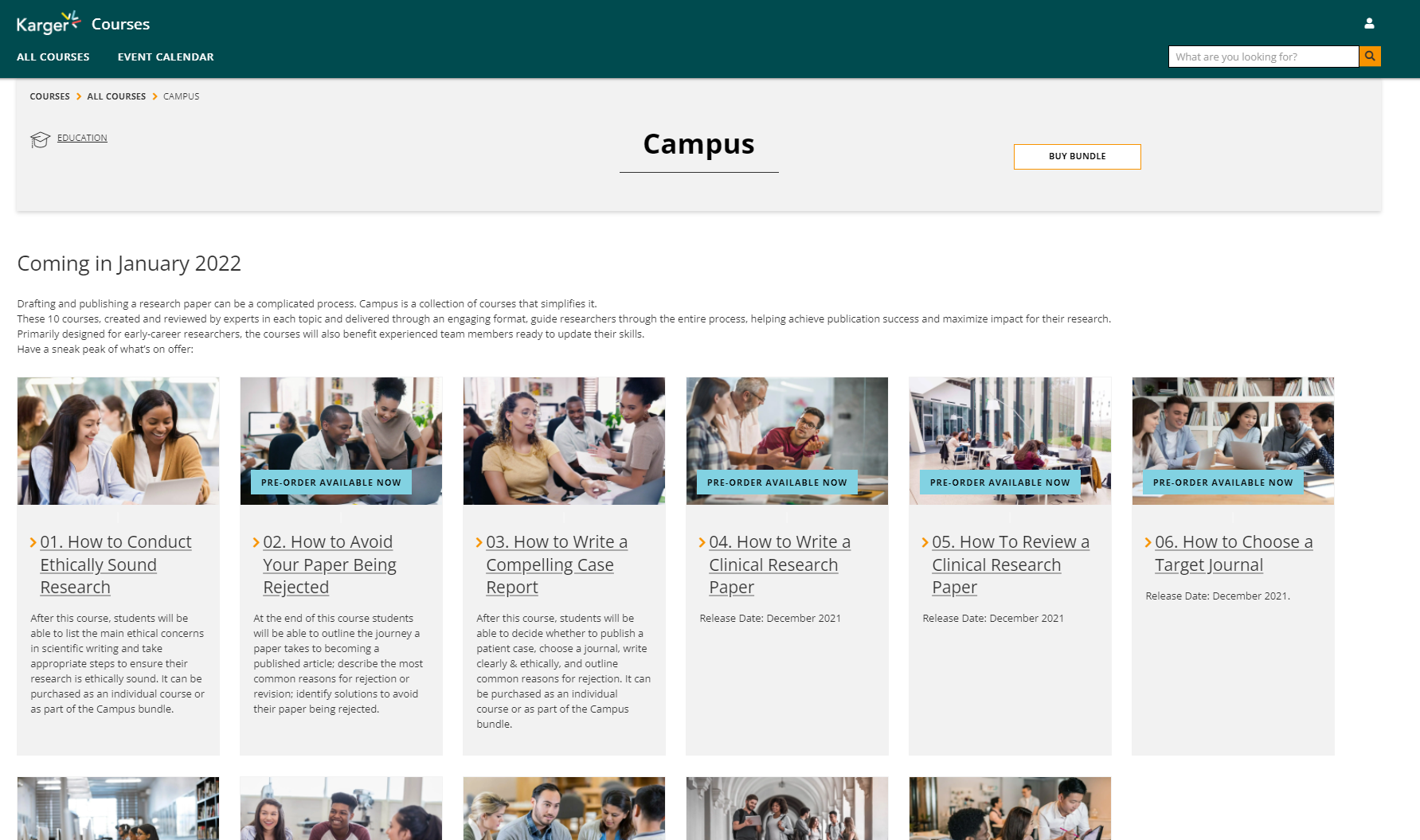 Guide for first log-in
Step 2a
Log in via new MyKarger account
Step 1
Go to campus
Step 3
Access courses
Step 2b
Log in via existing MyKarger account
Create a MyKarger account by clicking ‘sign up’
Step 2a
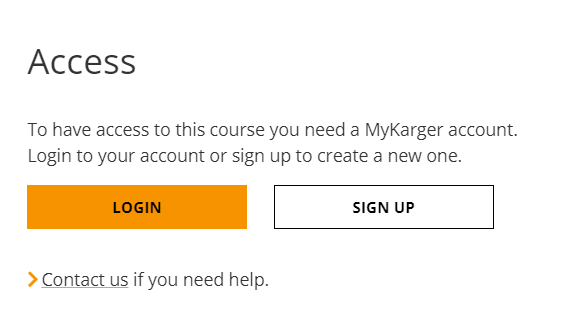 5
Enter your email address
Step 2a
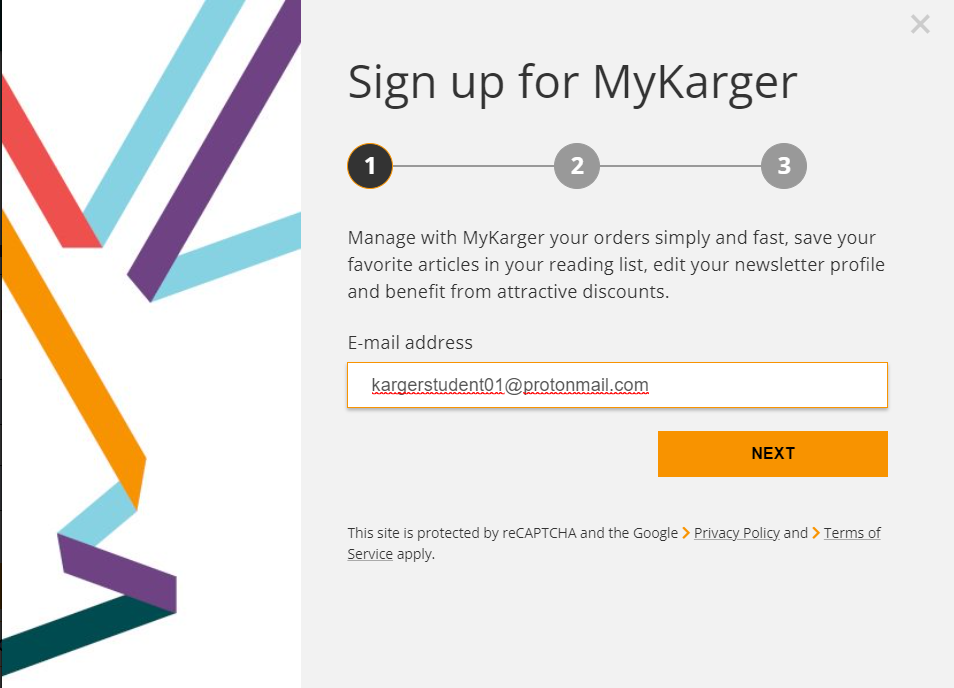 Important:
Sign up with your institutional email domain (e.g. @unibasel)
6
Choose a password
Step 2a
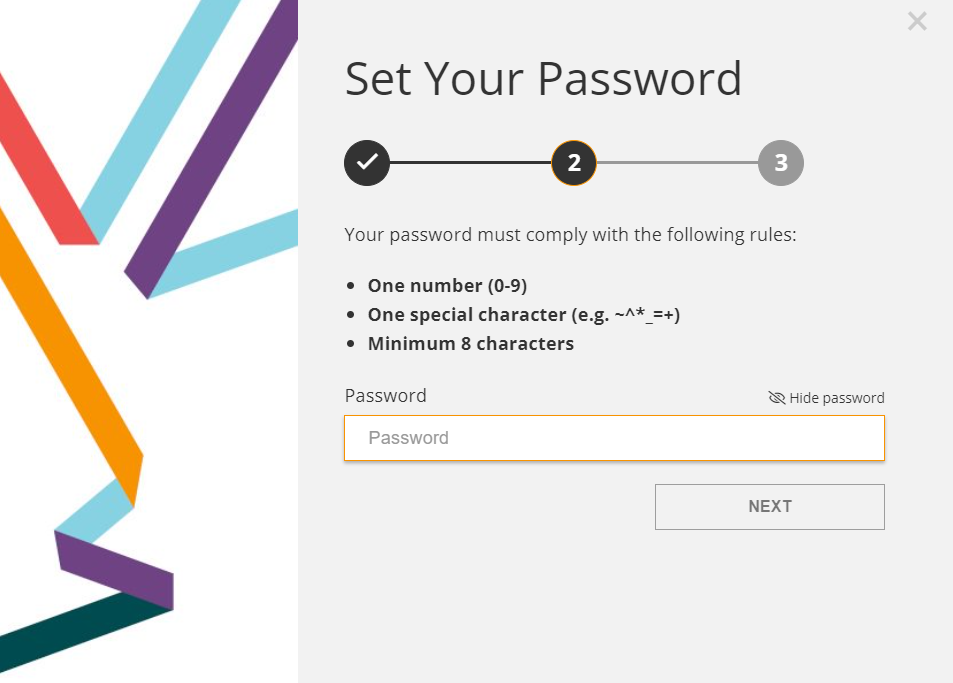 7
Enter your name and agree to the ‘terms and conditions’
Step 2a
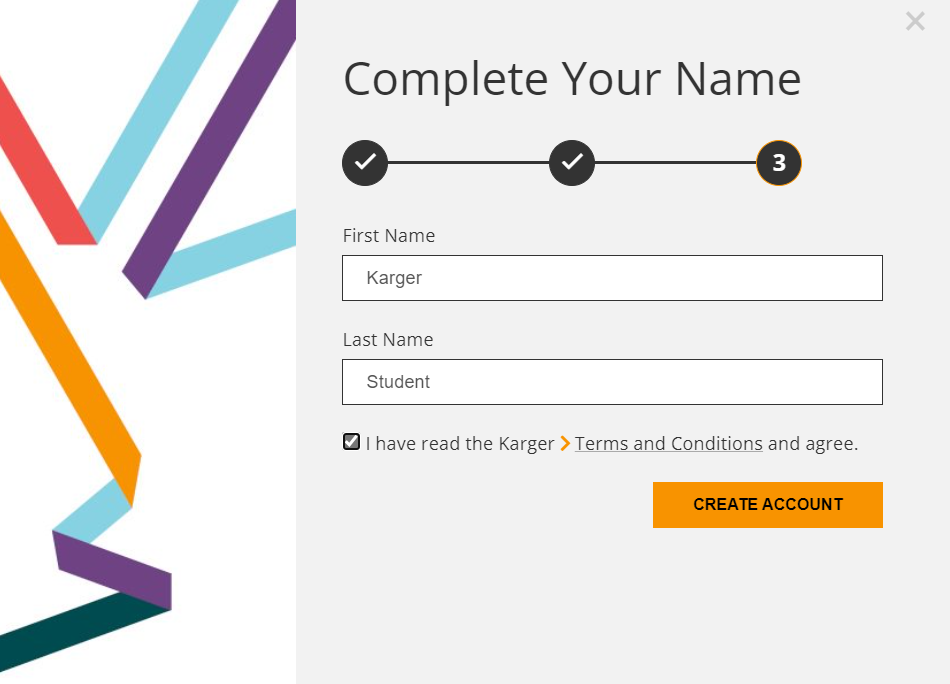 8
Click ‘done’
Step 2a
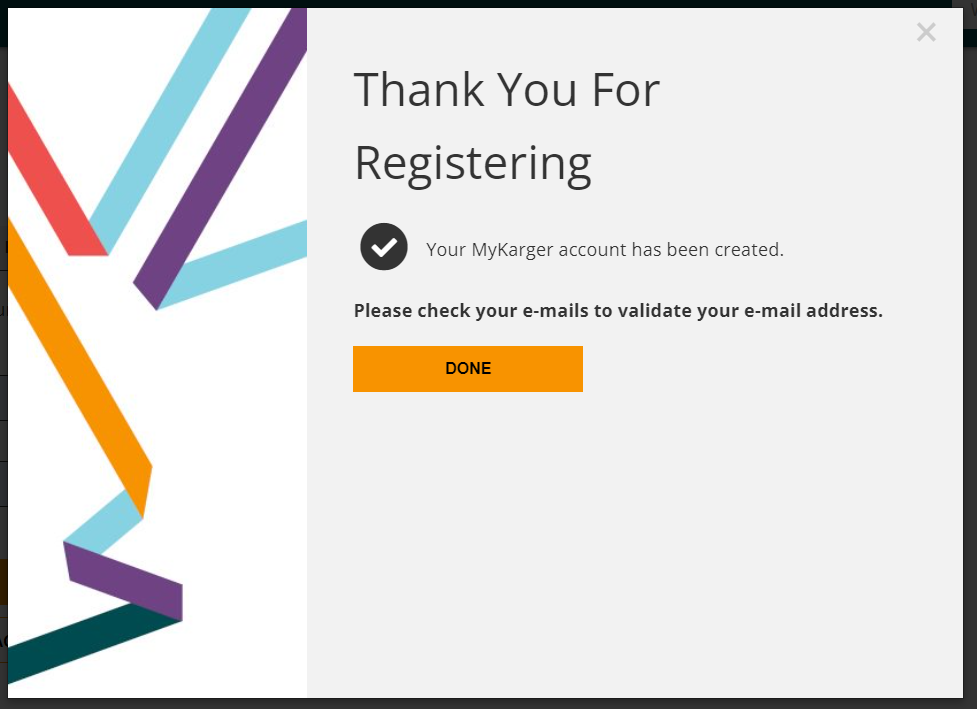 9
Click on link in email sent to your email address to validate
Step 2a
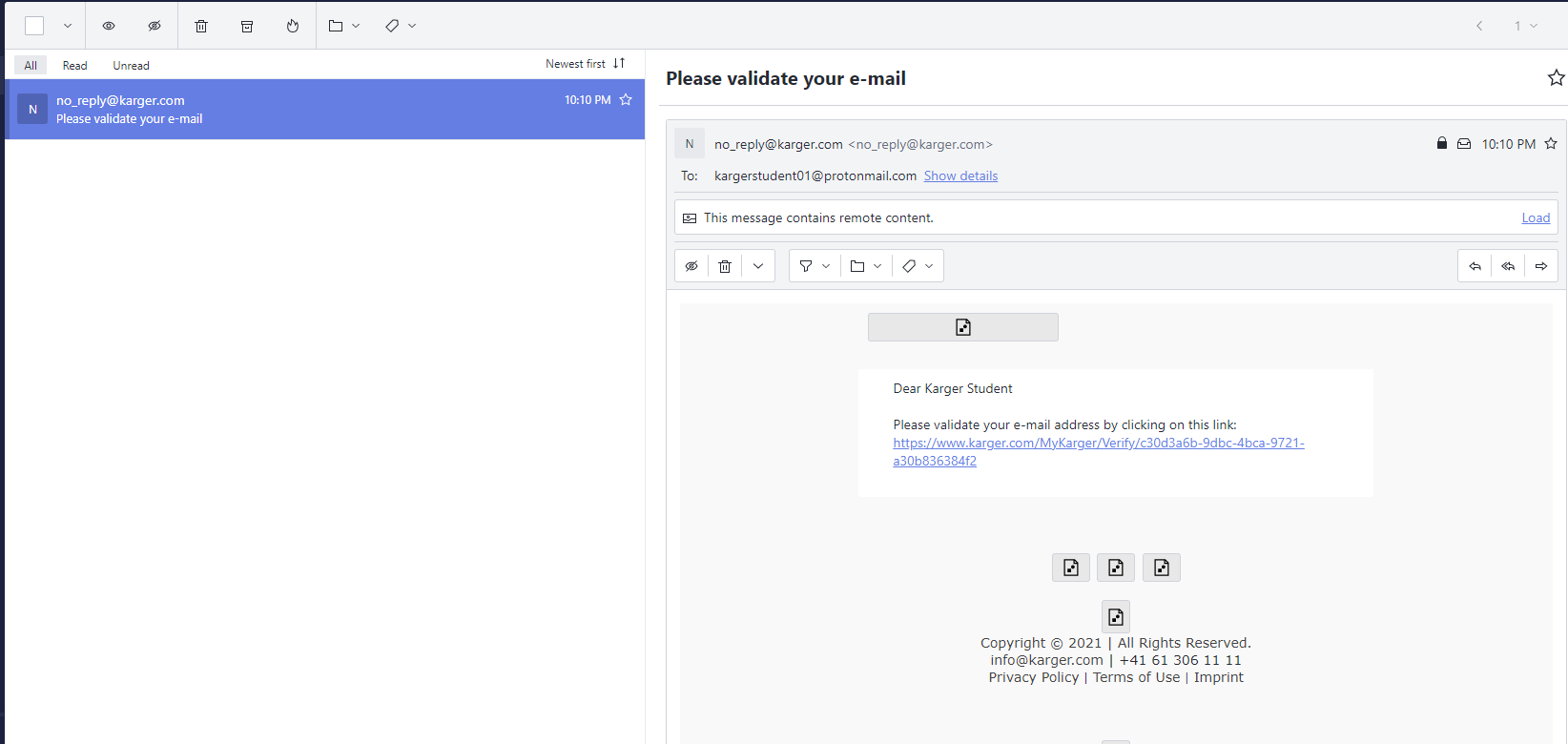 10
Guide for first log-in
Step 2a
Log in via new MyKarger account
Step 1
Go to Campus
Step 3
Access courses
Step 2b
Log in via existing MyKarger account
Go to www.karger.com/campus and log-in via existing MyKarger account
Step 2b
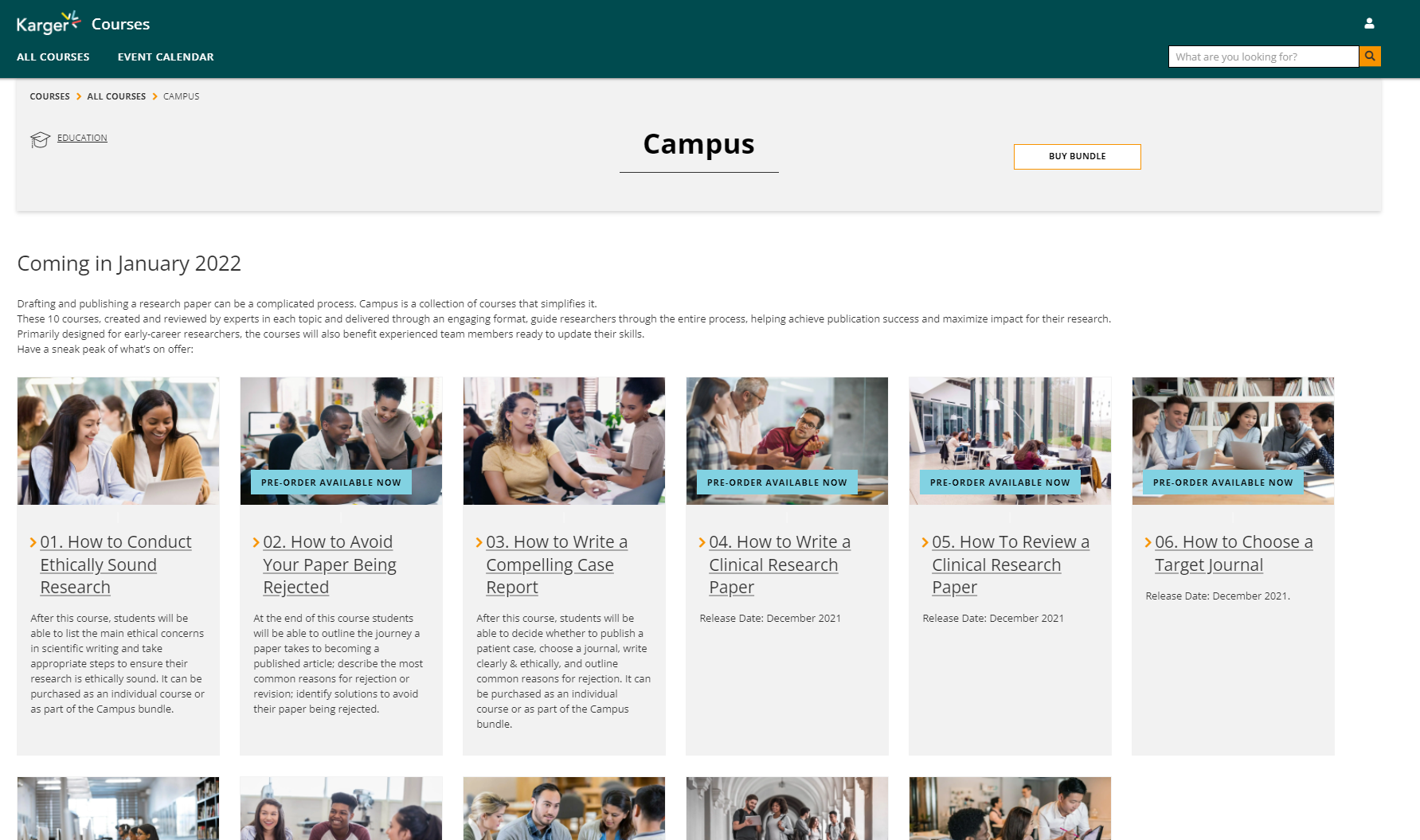 Enter your MyKarger log-in details
Step 2b
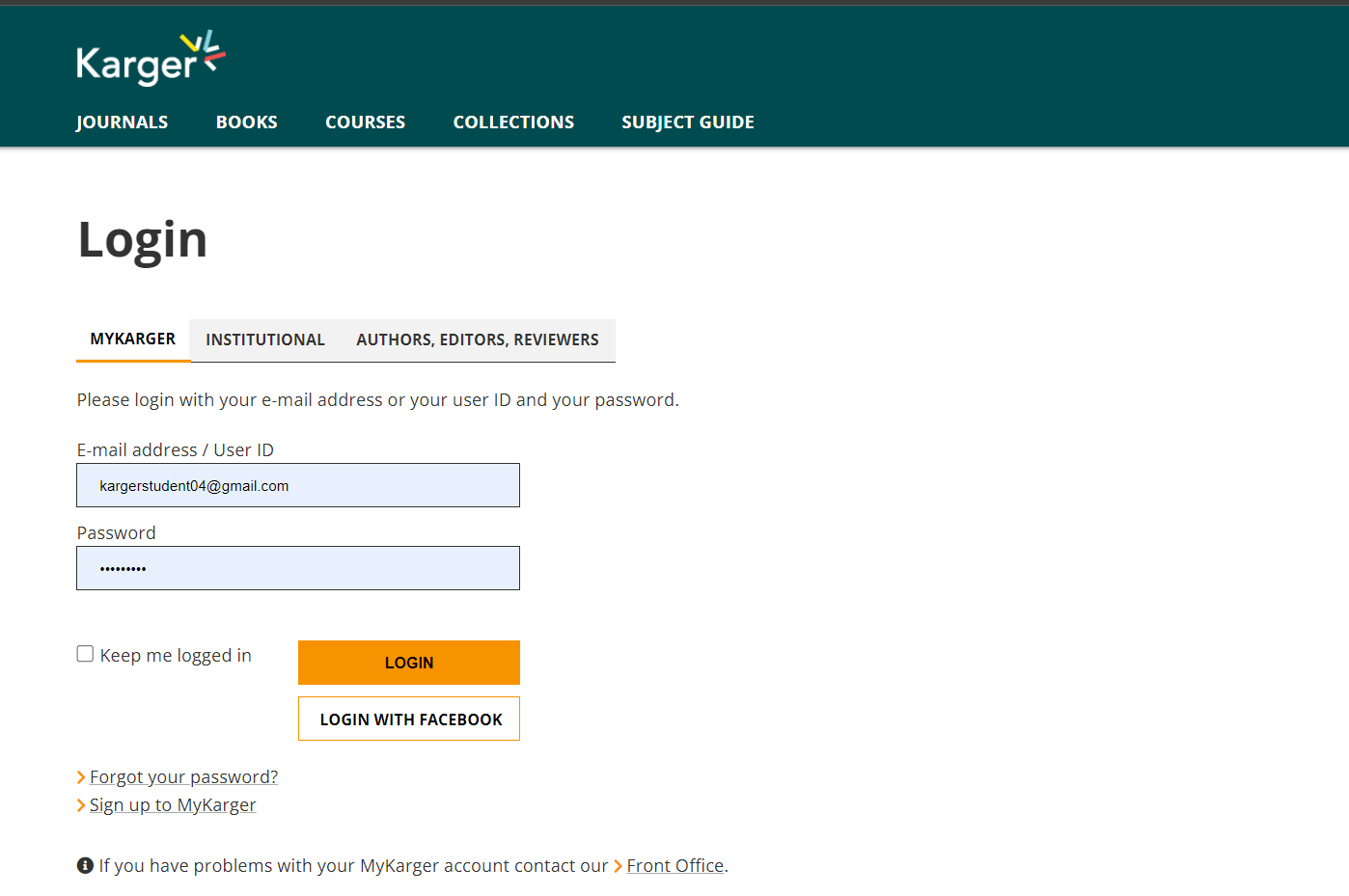 13
Guide for first log-in
Step 2a
Log in via new MyKarger account
Step 1
Go to Campus
Step 3
Access courses
Step 2b
Log in via existing MyKarger account
Access to all Campus courses on dashboard
Step 3
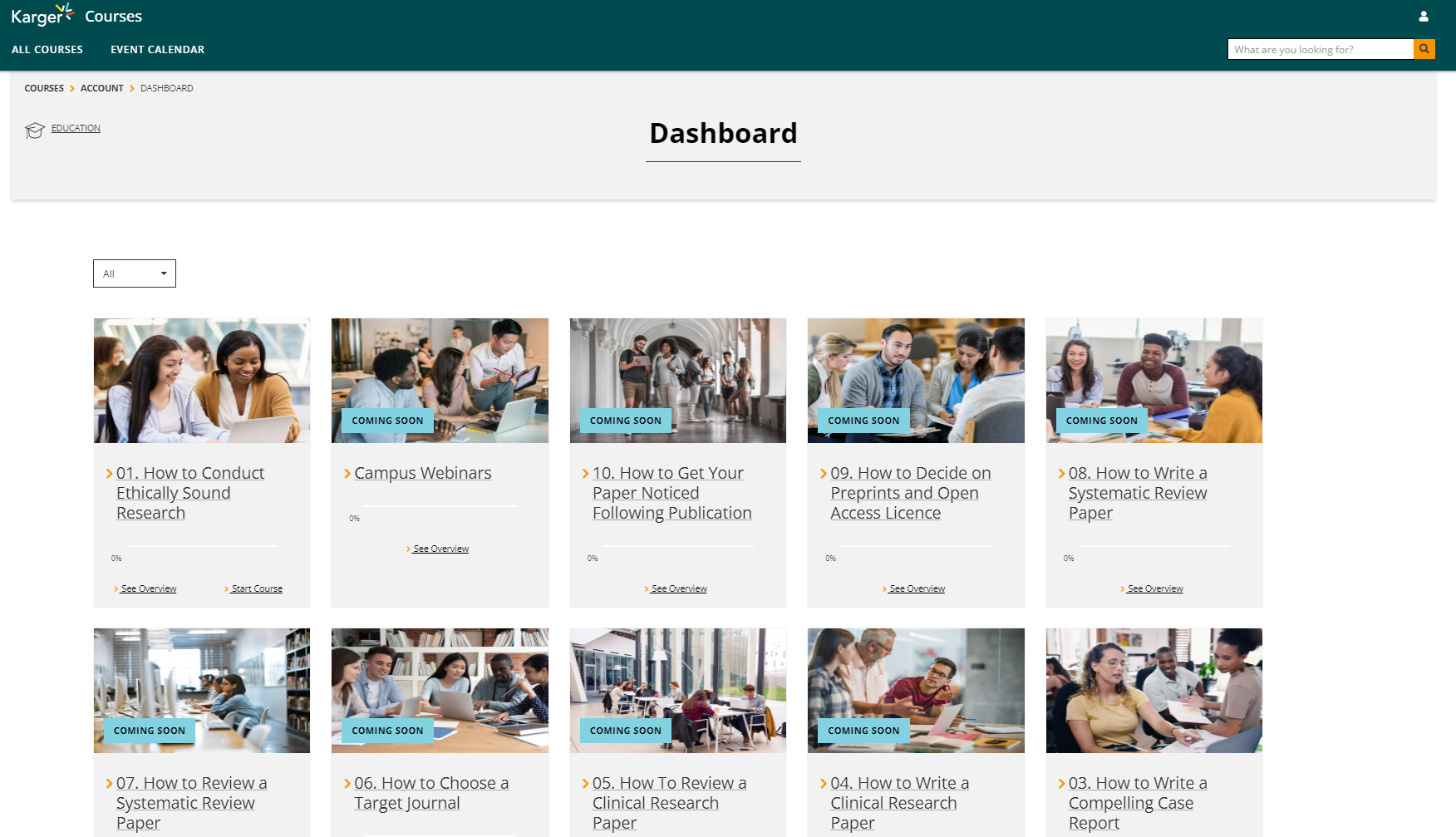 15
If you have any log-in or access issues please contact us for assistance.